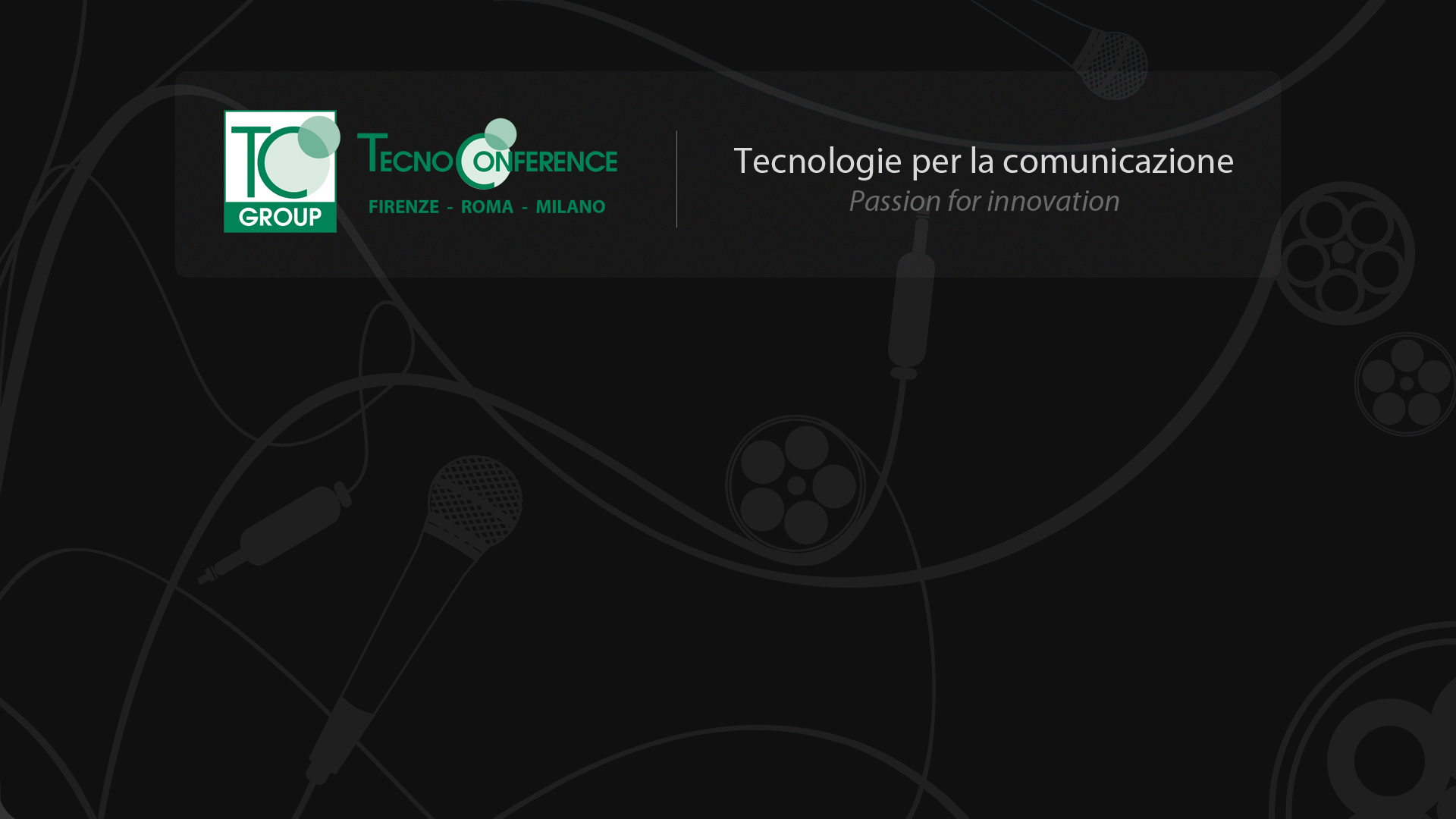 Un Unico Partner per Congressi, Formazione e  Soluzioni IT
© Tecnoconference – TC Group  2012
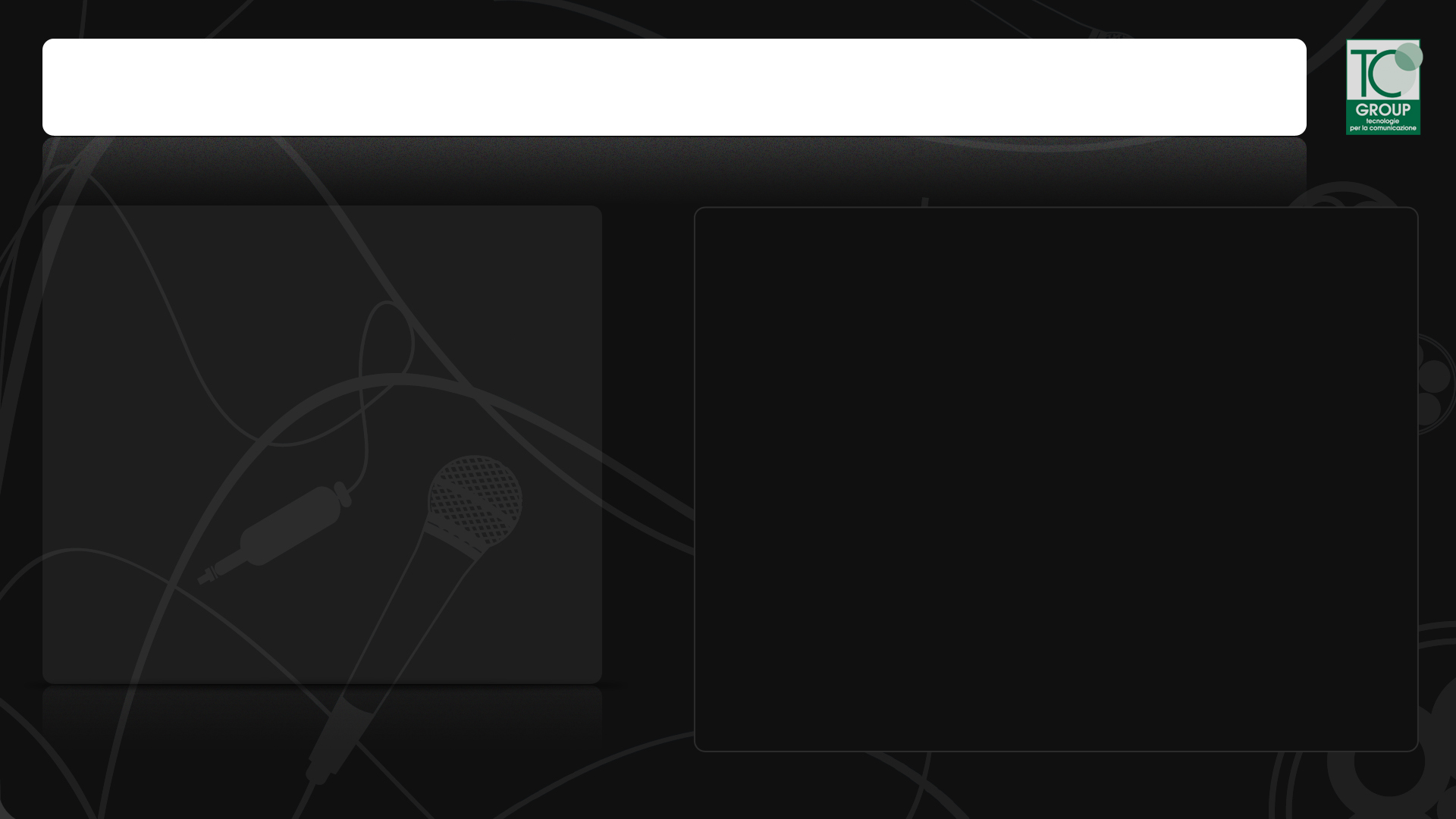 SOFTWARE SUITE TC GROUPCongressi medico scientifici
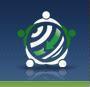 I Congressi medico - scientifici rappresentano il core-business Tecnoconference, con un’esperienza consolidata di oltre 1000 eventi  l’anno. 
Dall’esperienza maturata e dalle competenze acquisite sono stati ideati e realizzati negli anni strumenti tecnologici avanzati in grado di ottimizzare l’efficacia formativa sia a carattere residenziale che a distanza.
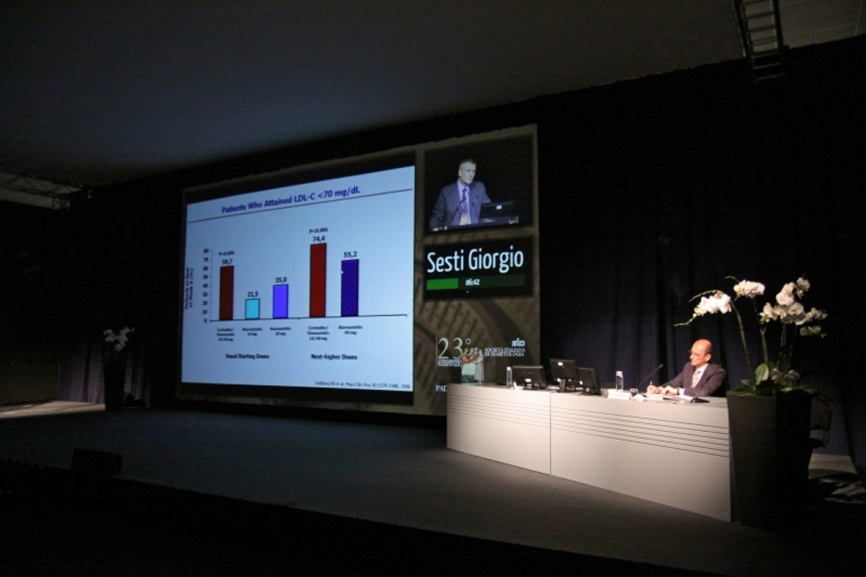 © Tecnoconference – TC Group  2012
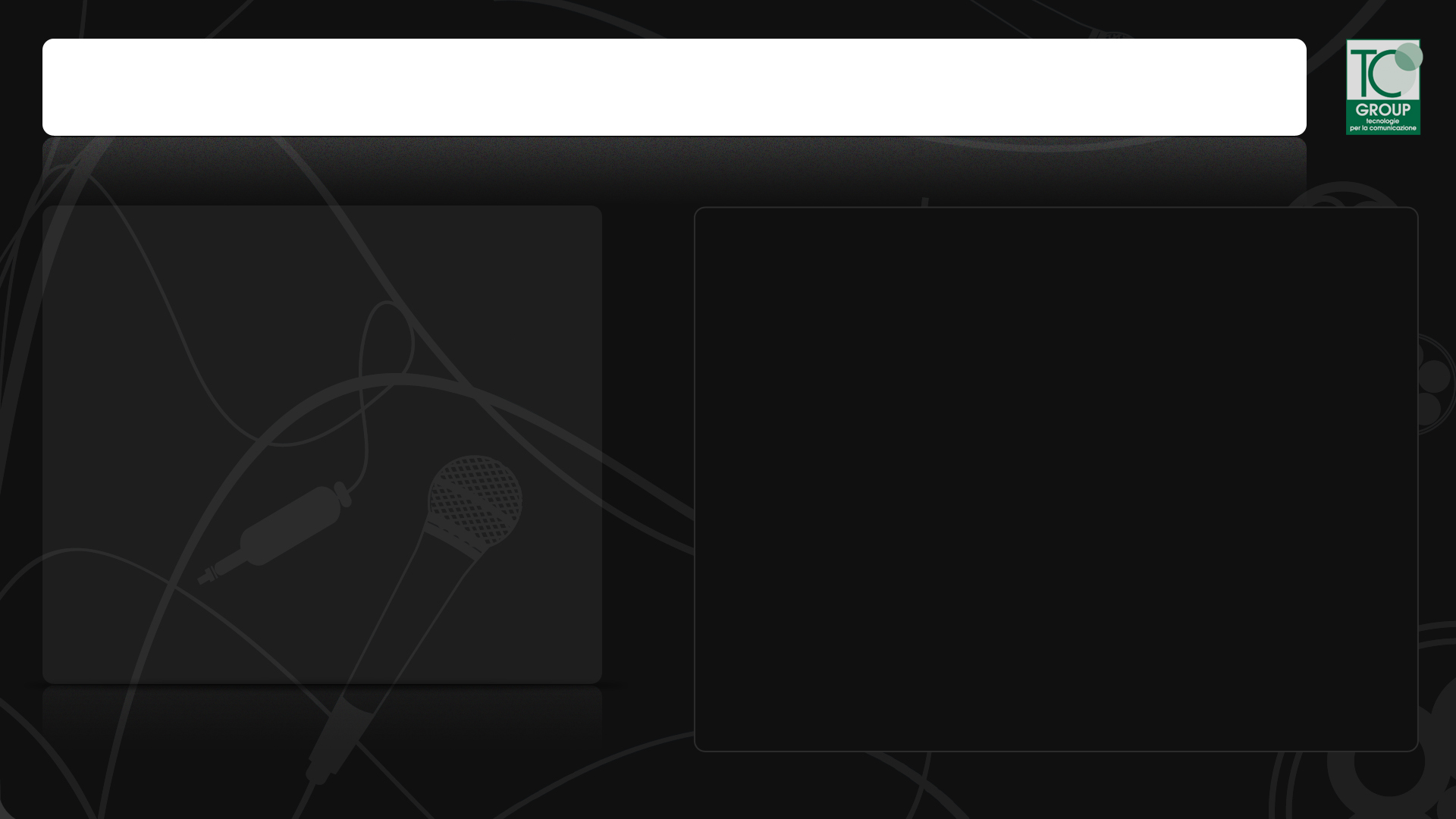 SOFTWARE SUITE TC GROUPUpgrade your event!
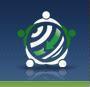 Il valore distintivo del Servizio è  la Suite di Software esclusivi TC Group, integrati e complementari fra loro che permette di gestire con estrema affidabilità e garanzia le relazioni congressuali, oltre a realizzare in tempo reale i contenuti formativi multimediali, garantendo l’abbattimento di  tempi e costi di produzione.
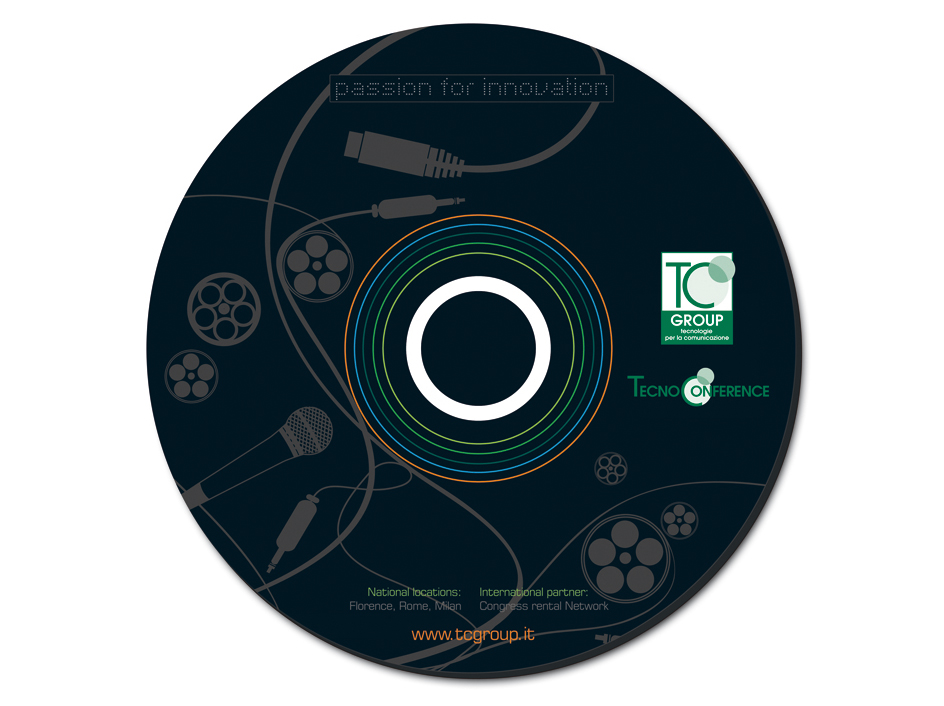 © Tecnoconference – TC Group  2012
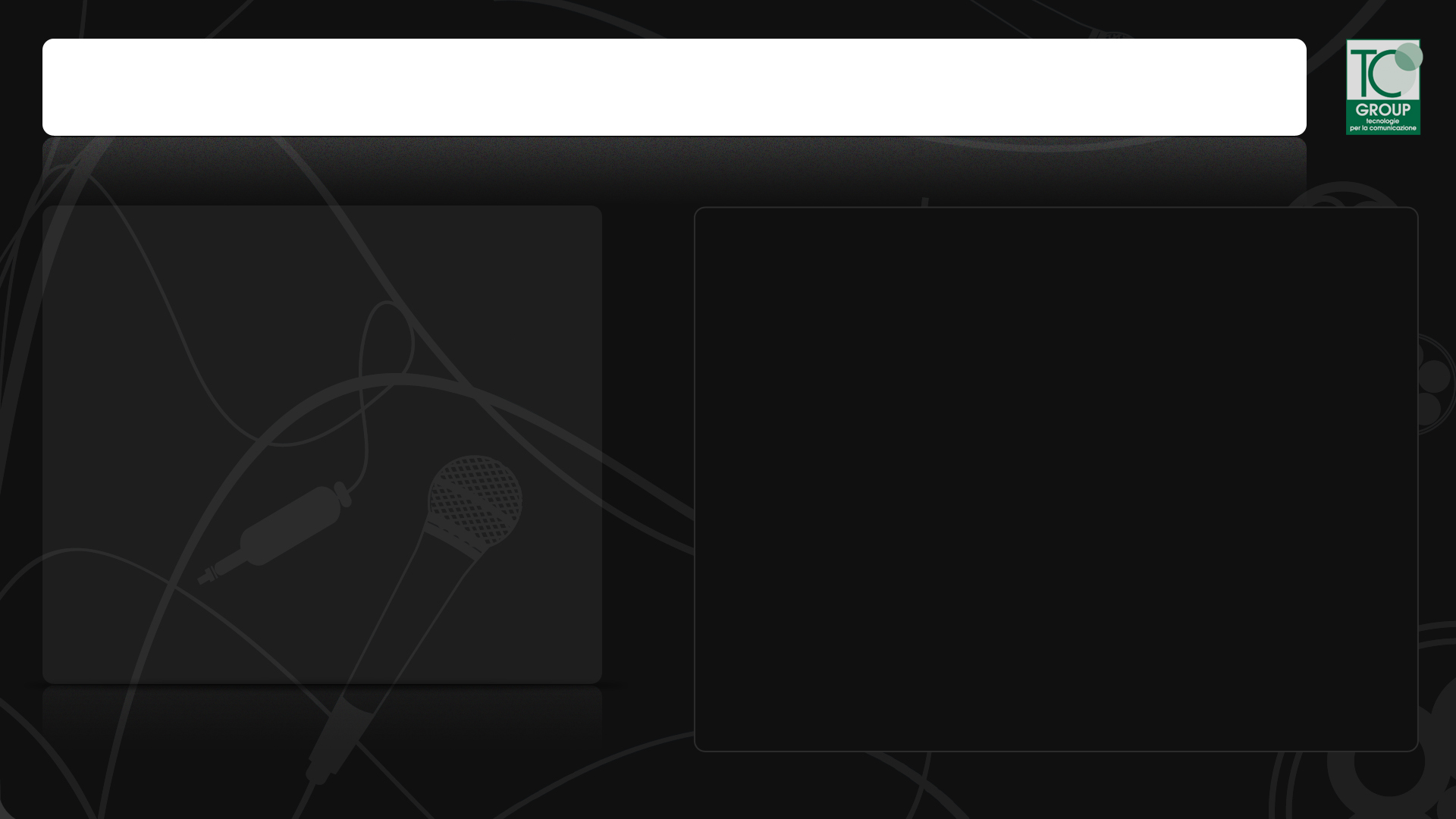 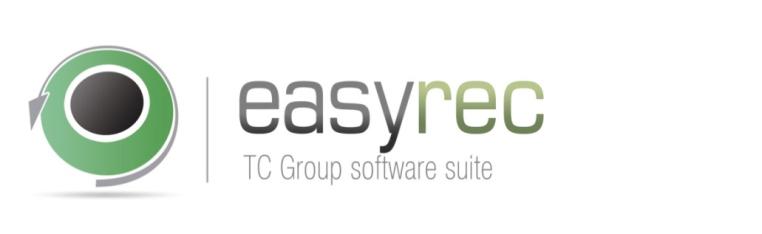 LEZIONI DIDATTICHE MULTIMEDIALI: i Vantaggi
EasyRec Software Suite permette la realizzazione automatica di lezioni multimediali interattive, composte da slide commentate con traccia audio-video con il rispetto della durata del percorso formativo.
Il pannello di controllo consente l’avanzamento e l’interruzione delle lezioni in qualsiasi momento.
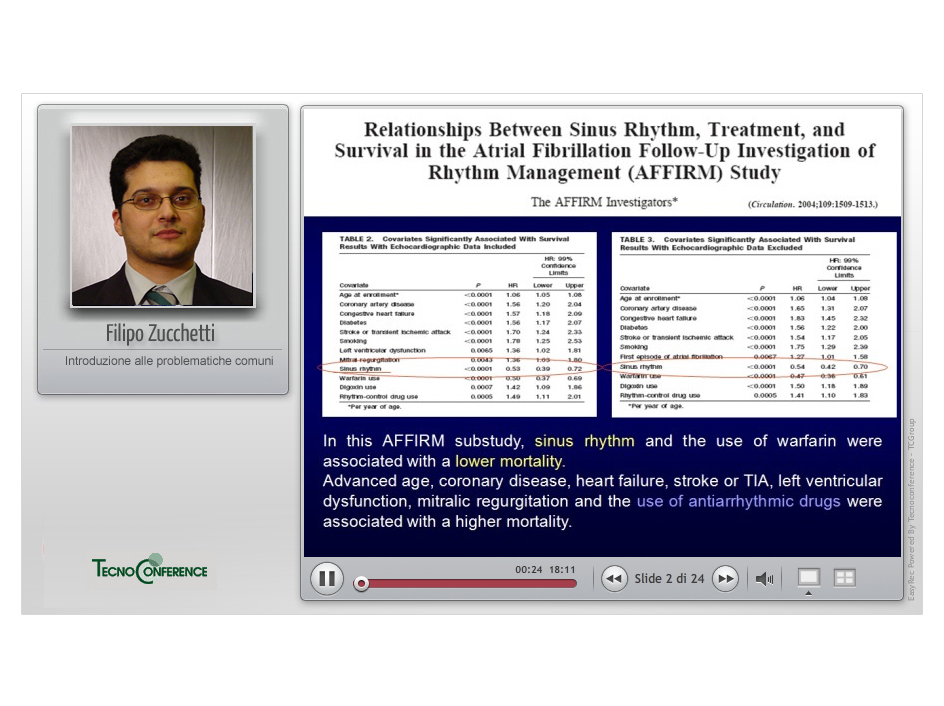 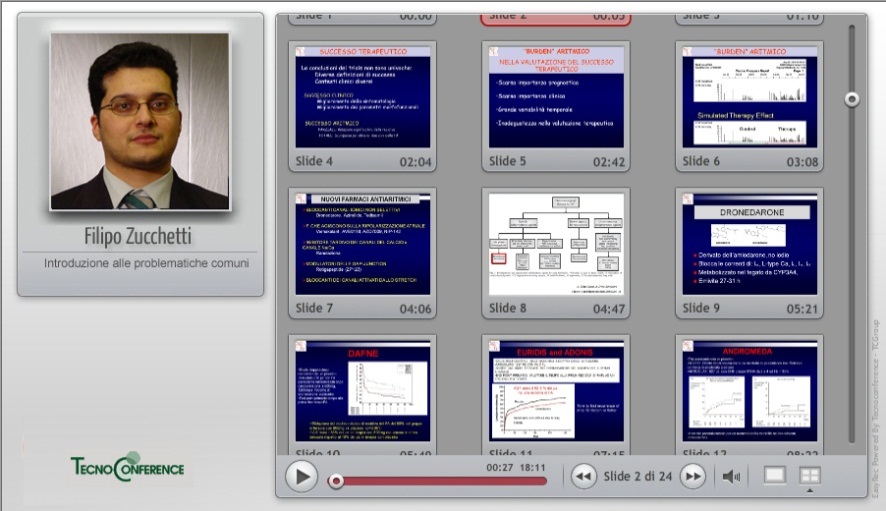 © Tecnoconference – TC Group  2012
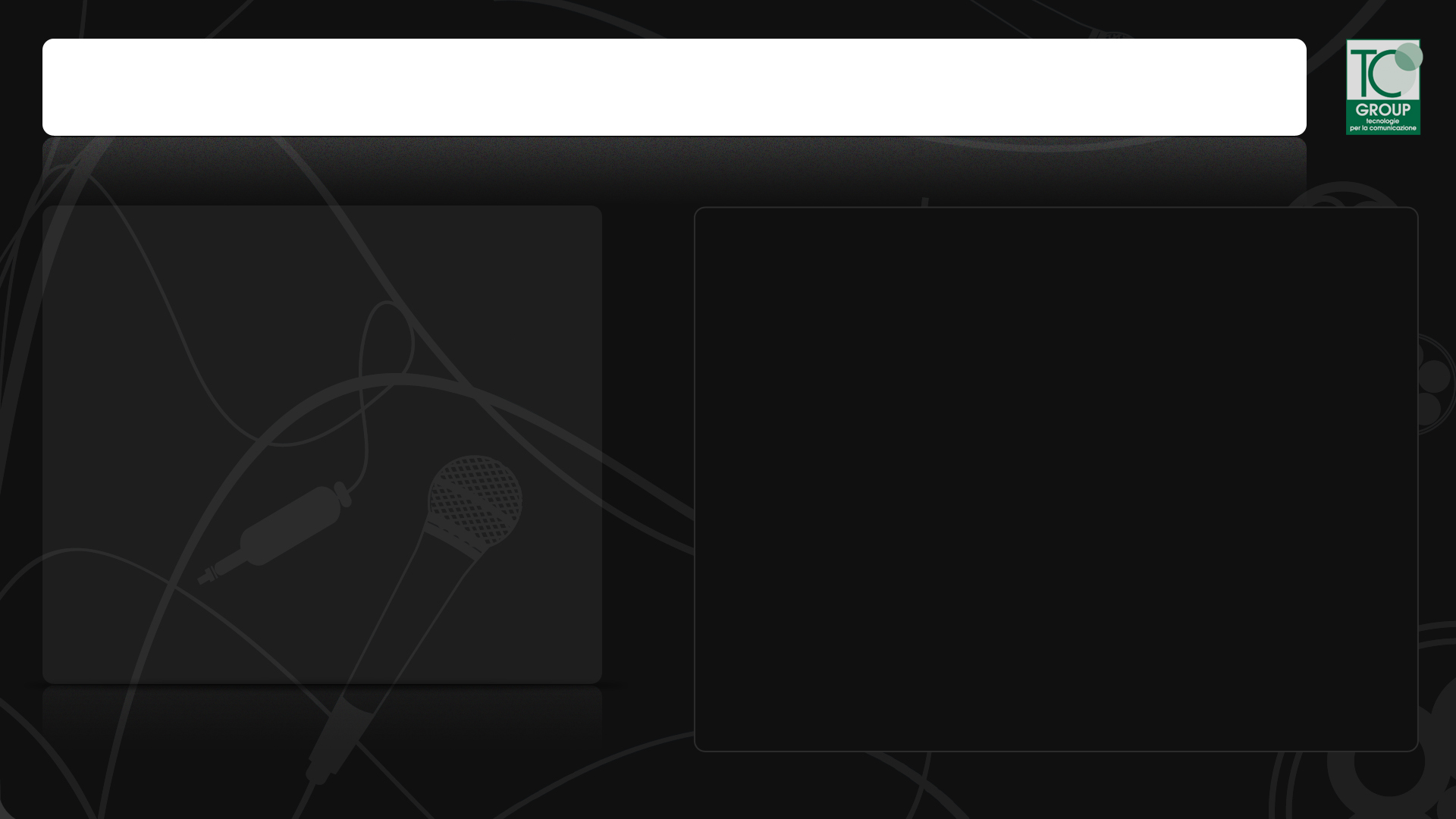 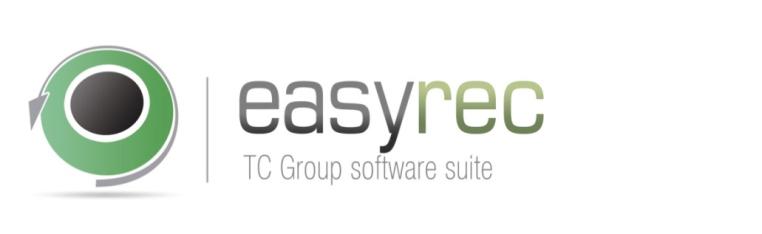 LEZIONI DIDATTICHE MULTIMEDIALI: Modalità di realizzazione
I contenuti multimediali possono essere acquisiti e realizzati sia in sede congressuale, che a posteriori ed infine autonomamente attraverso l’applicativo EasyRec Stand Alone: il relatore in totale autonomia è in grado di realizzare una lezione multimediale da integrare all’interno della piattaforma FAD.
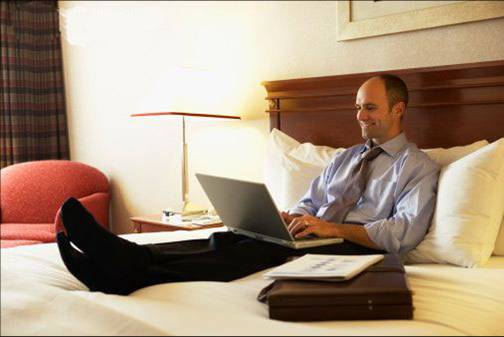 © Tecnoconference – TC Group  2012
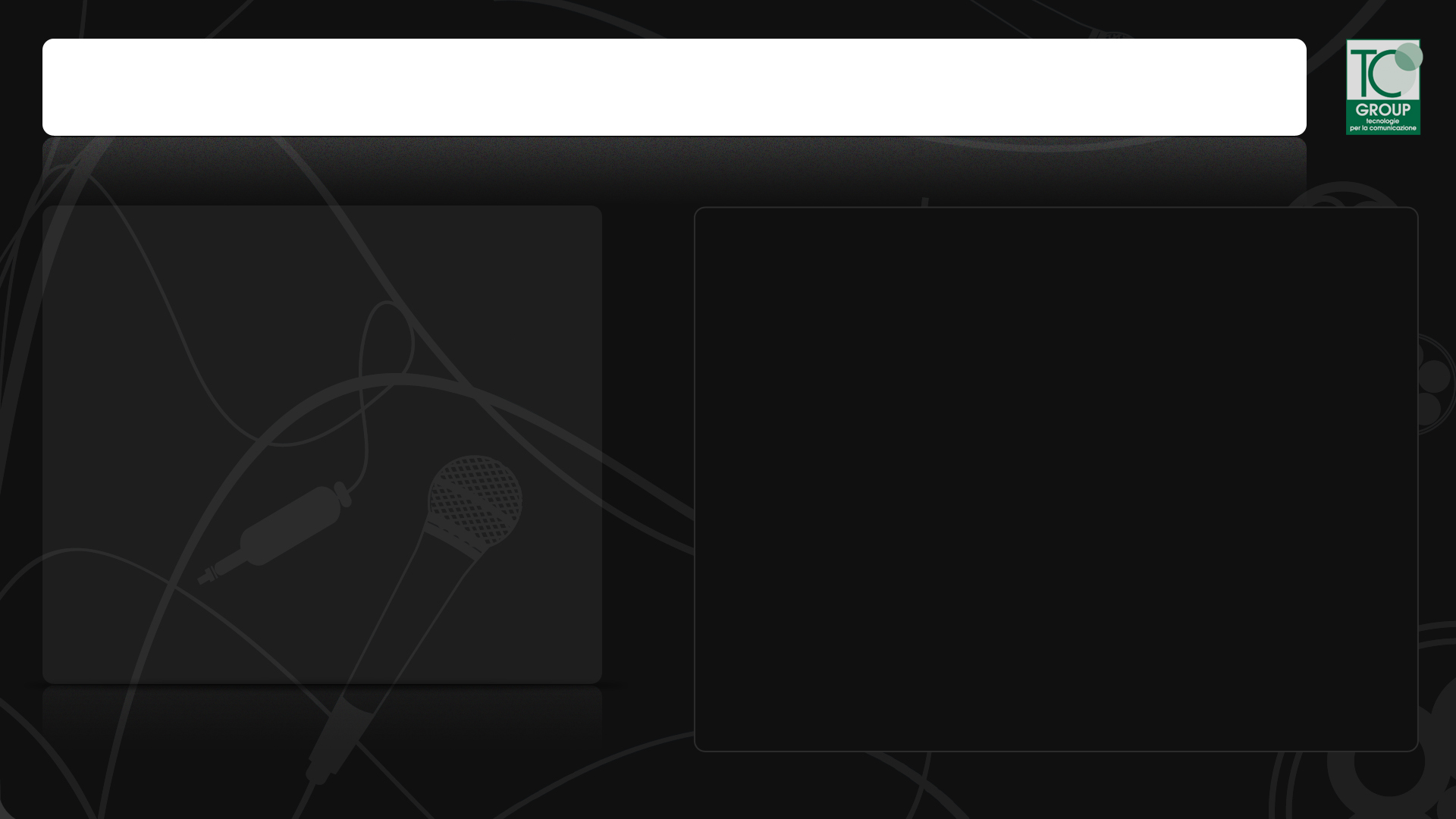 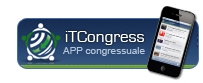 DIFFUSIONE SCIENTIFICA SU WEB & APP
Le informazioni e I contenuti multimediali dei principali congressi medico-scientifici realizzati con I nostri Partner, sono fruibili sia attraverso il web repository TuttoCongressi.it, on line dal 2009, che dall’APP iTCongress, novità 2011 per dispositivi smartphones e tablets.
L’obiettivo è valorizzare e divulgare il patrimonio scientifico a una più vasta platea di utenti interessati attraverso la piattaforma multicanale.
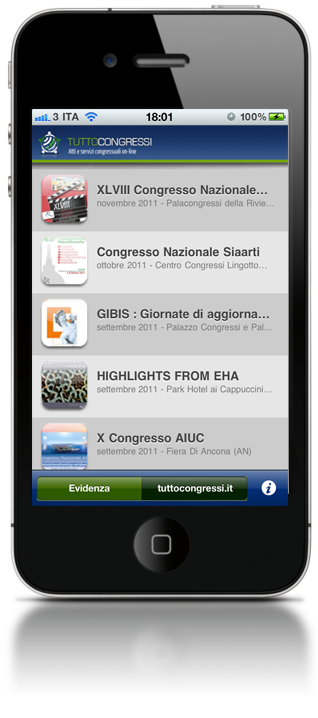 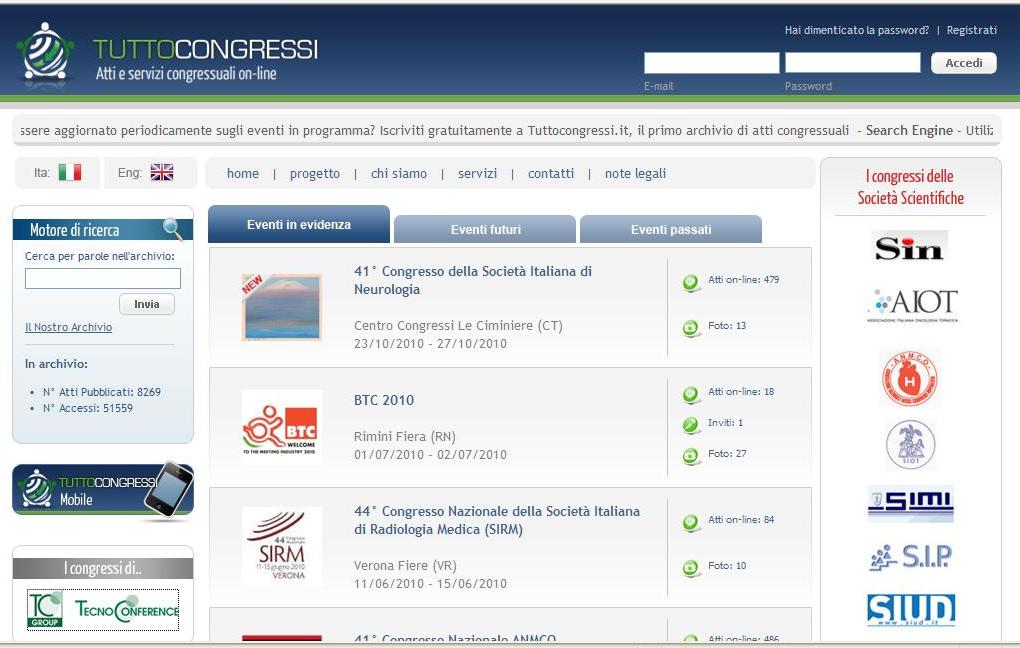 © Tecnoconference – TC Group  2012
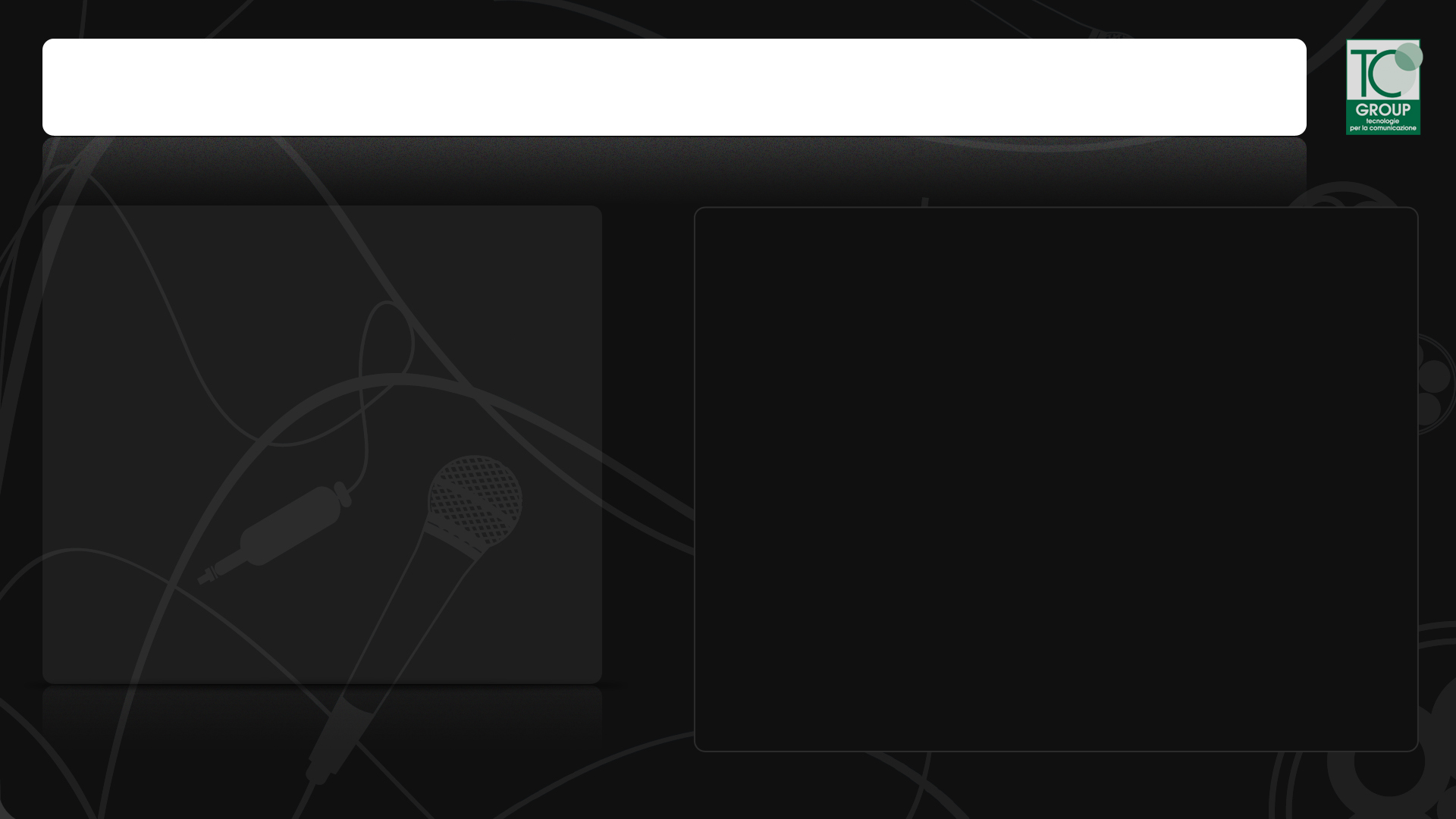 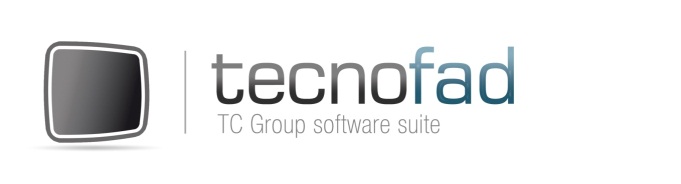 LA PIATTAFORMA E-LEARNING
On line dal 2010 la piattaforma e-learning TecnoFAD.it risulta completamente integrata con la Software Suite TC Group. La struttura modulare e multilivello consente un elevato grado di personalizzazione ed integrazione con sistemi esterni. 

I RISULTATI RAGGIUNTI: 34.000 utenti registrati, 550 corsi pubblicati, 32.000 corsi attivati, 1100 documenti multimediali in archivio.
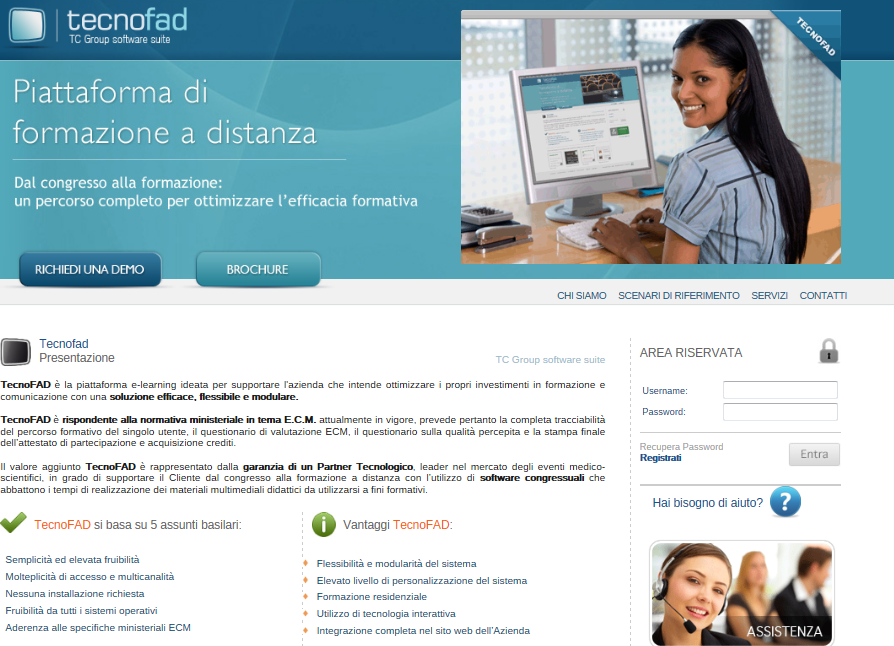 © Tecnoconference – TC Group  2012
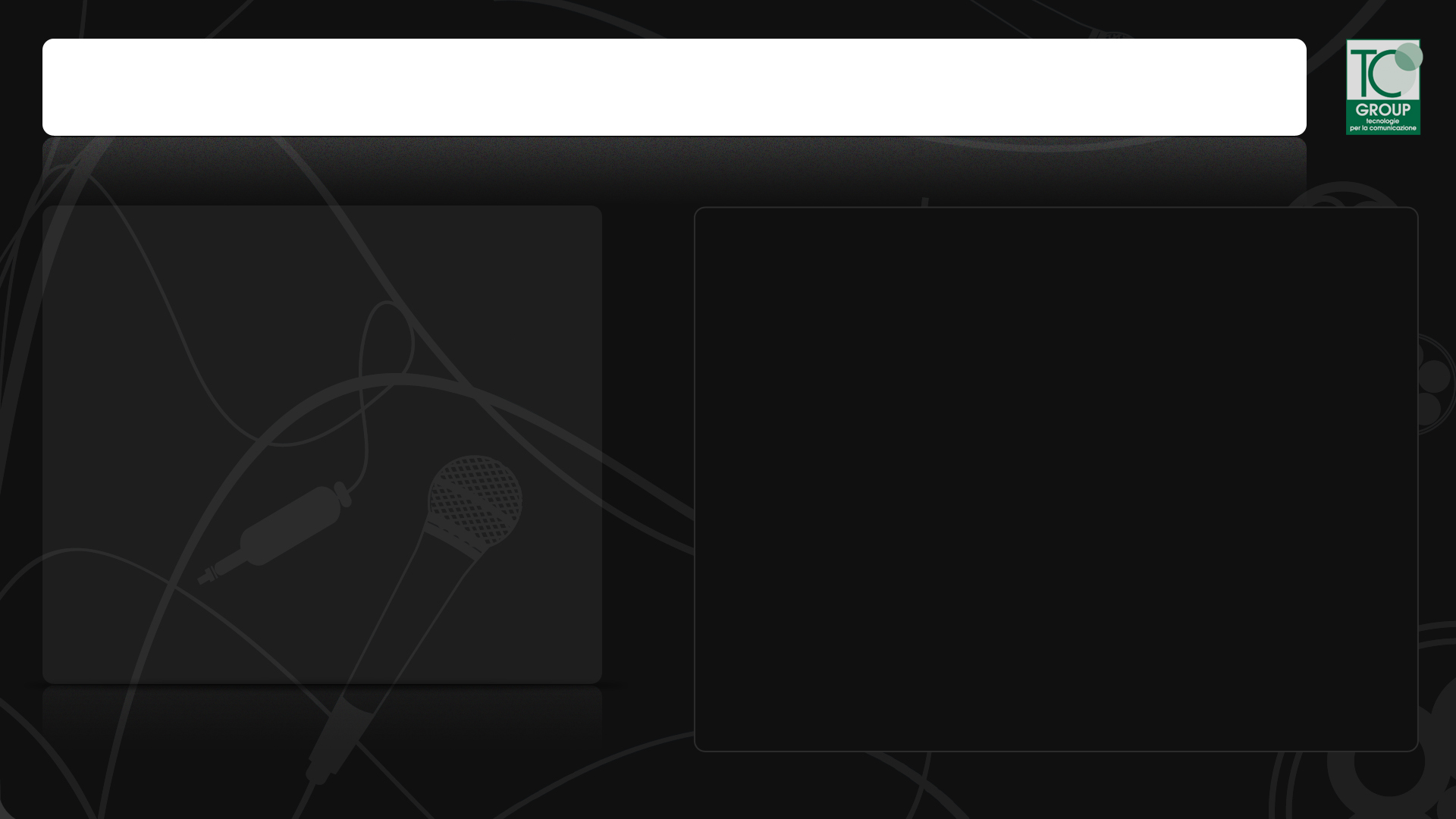 LA PIATTAFORMA E-LEARNING: i Vantaggi
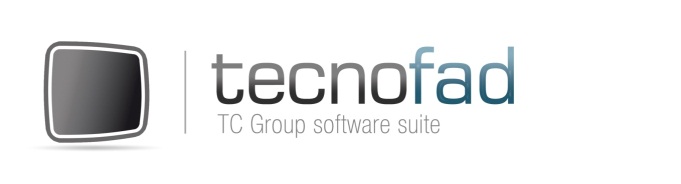 1) Rispondenza alla normativa ECM = pienamente compatibile con le indicazioni Ministeriali in tema di ECM
2) Elevato livello di personalizzazione del sistema = in virtù della  marcata separazione fra piattaforma e interfaccia internet il sistema è integrabile al sito internet del Cliente
3) Attività di Consulenza e dipartimento interno di Ricerca e Sviluppo  = un team di professionisti altamente qualificati è in grado di fornire un servizio di consulenza specializzata dalla fase di progettazione corso alla realizzazione  dei contenuti.
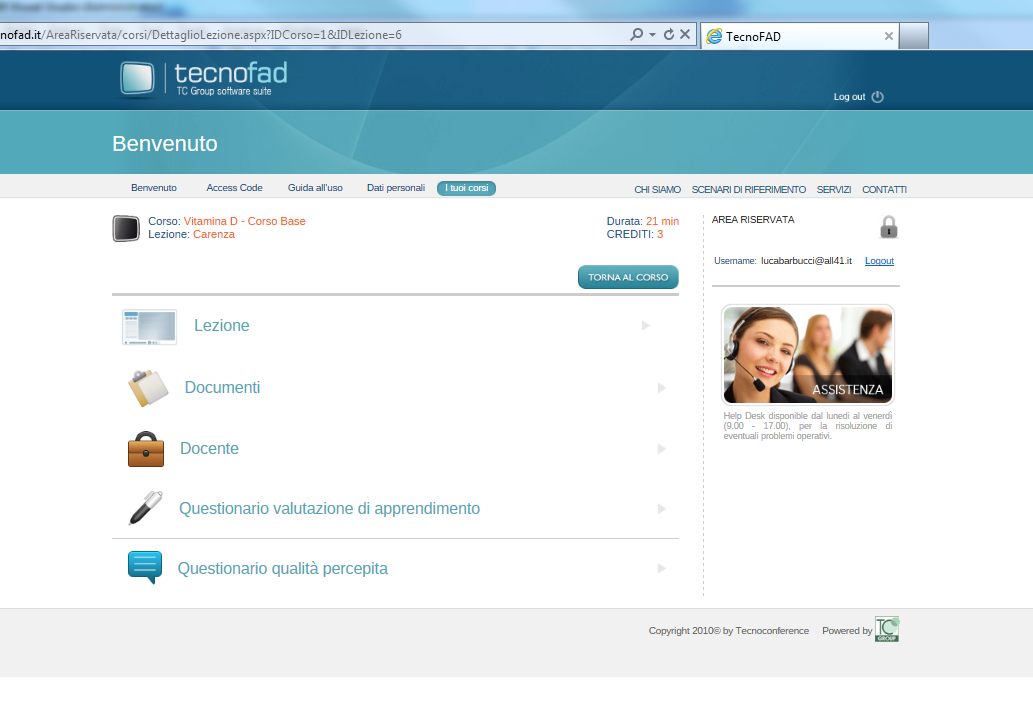 © Tecnoconference – TC Group  2012
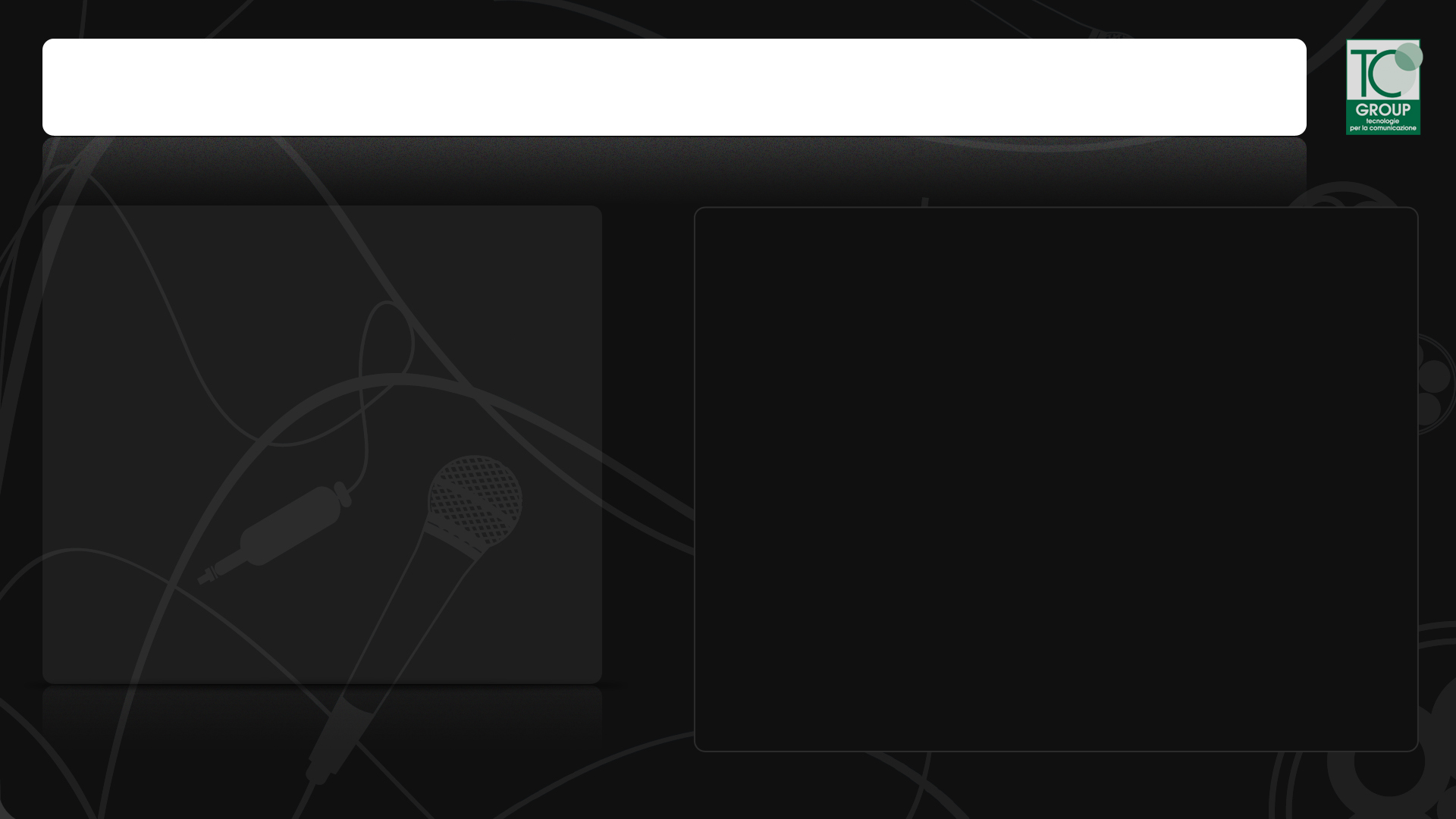 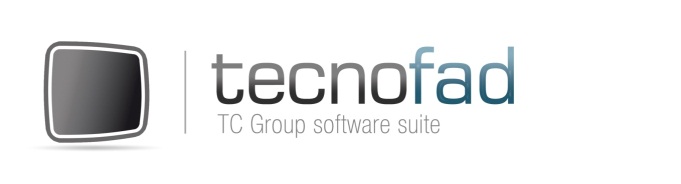 SISTEMA INFORMATIVO PER PROVIDER
TecnoFADProvider Plus è il sistema informativo evoluto, integrabile nella Piattaforma di Formazione a Distanza, che consente la completa gestione del Progetto Formativo con accesso personalizzato per tutti i soggetti coinvolti. Il sistema prevede moduli specifici per ogni fase del Progetto Formativo e per ogni soggetto coinvolto.
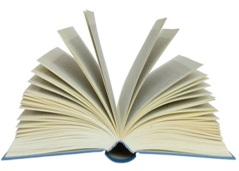 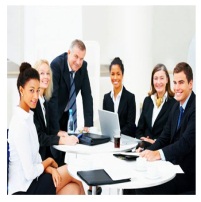 Proposta Piano 
Formativo
Valutazione / Approvazione
Board Scientifico
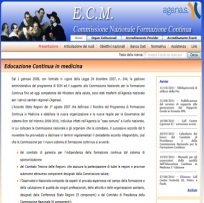 Richiesta / acquisizione documentazione ai Relatori
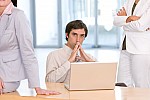 Inserimento corso su Agenas
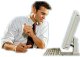 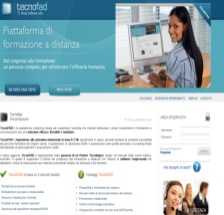 Generazione automatica corso FAD / RES
Accesso al corso
© Tecnoconference – TC Group  2012
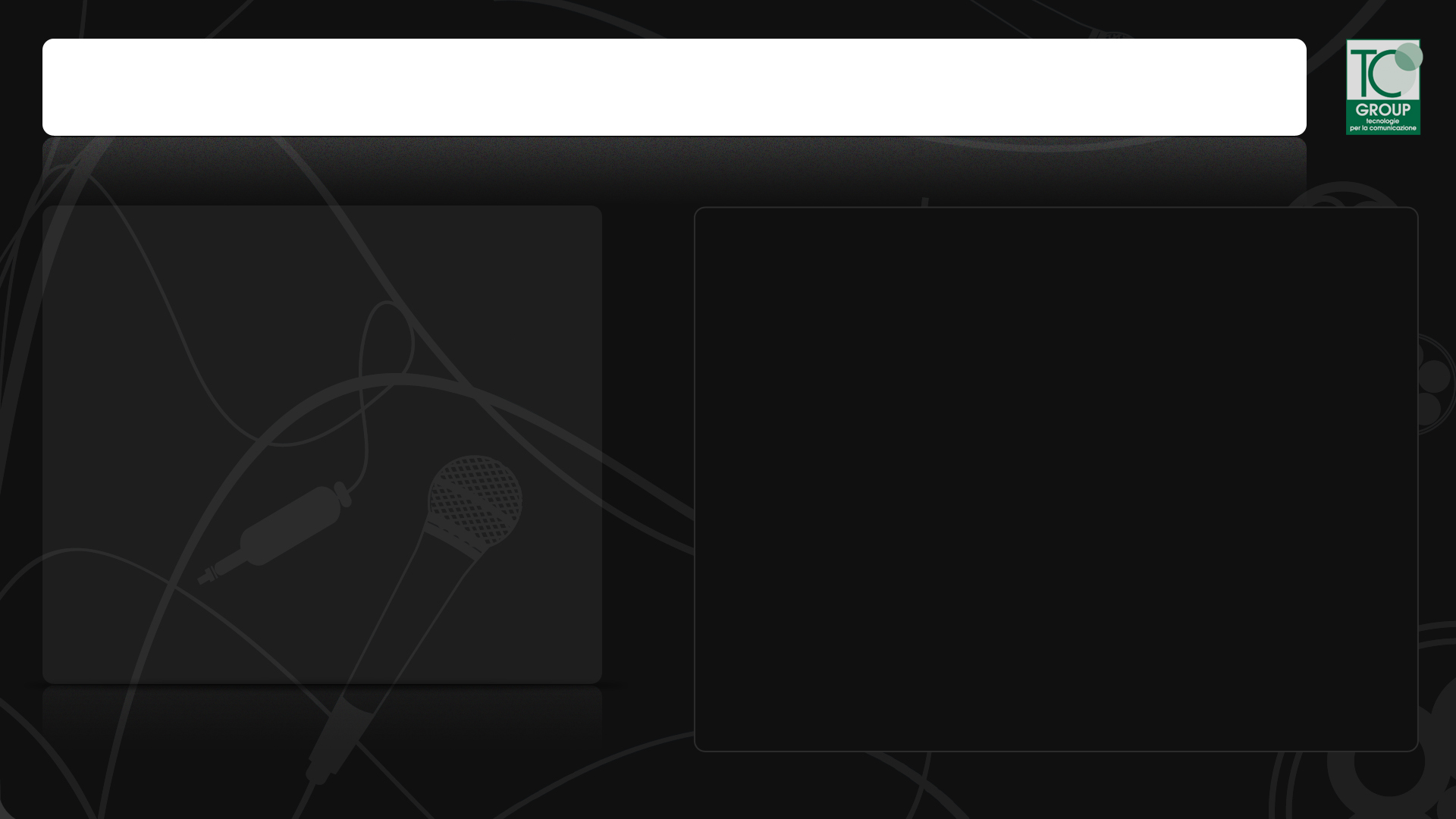 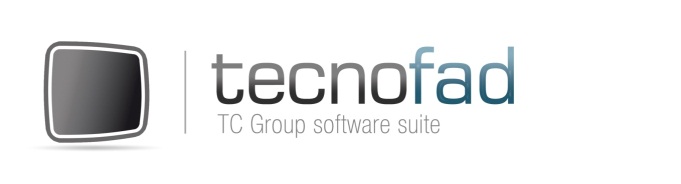 SISTEMA INFORMATIVO PER PROVIDER
Accesso al corso FAD
Nel corso degli anni la piattaforma è stata implementata per soddisfare le esigenze dei nostri Partner nella loro globalità: dal sistema gestionale Provider PLUS a strumenti di interazione remota, fino allo studio di casi clinici e l’integrazione del paziente virtuale, strumenti raffinati e complessi di interazione medico-paziente.
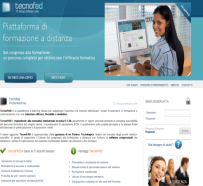 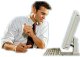 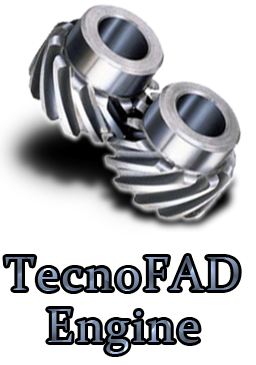 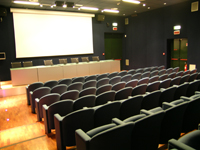 Partecipazione corso 
RESIDENZIALE
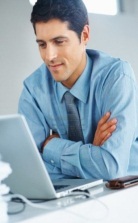 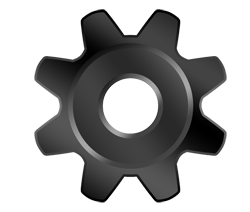 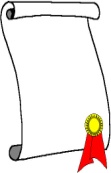 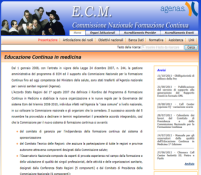 Verifica Acquisizione Crediti e stampa Attestato
Elaborazione e invio flussi ad Agenas
© Tecnoconference – TC Group  2012
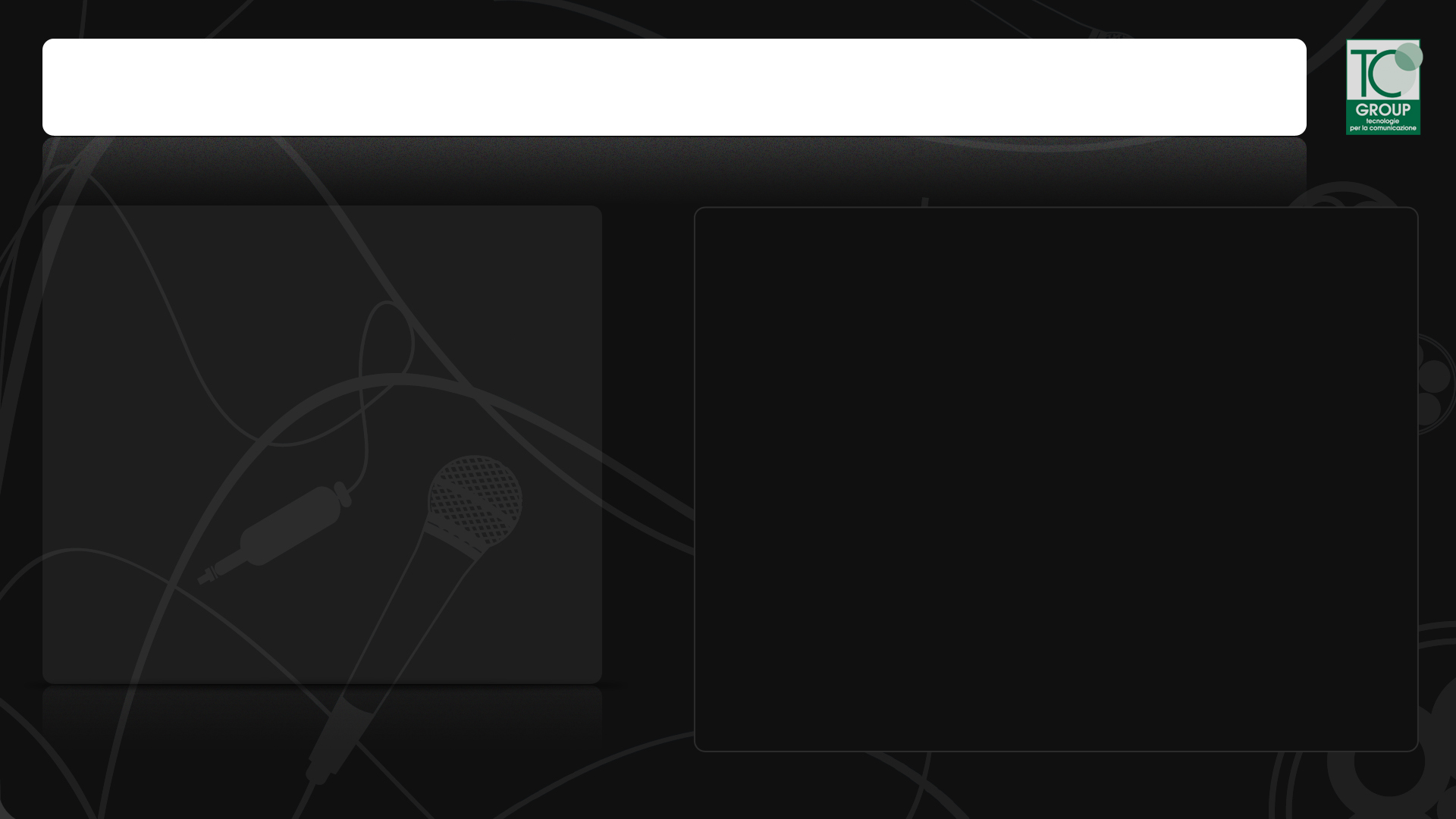 PIATTAFORMA DI VIDEOCOMUNICAZIONE
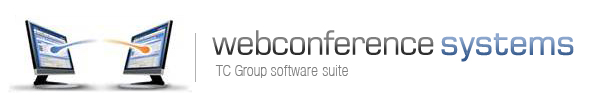 L’integrazione FAD con l’ applicativo Webinar consente la realizzazione di eventi formativi in modalità sincrona con condivisione del materiale in tempo reale fra un docente e un numero illimitato di discenti che assistono alla lezione in modalità audio-video con possibilità di interazione via chat.
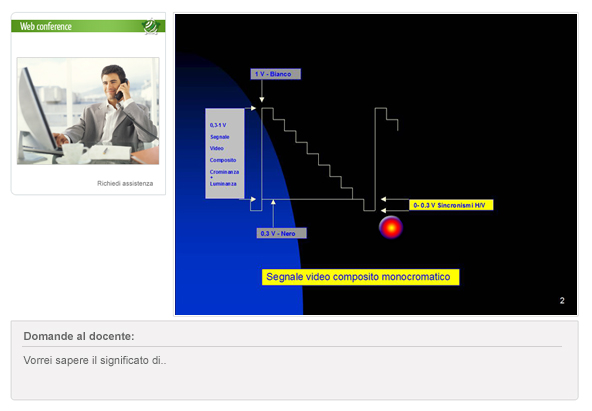 © Tecnoconference – TC Group  2012
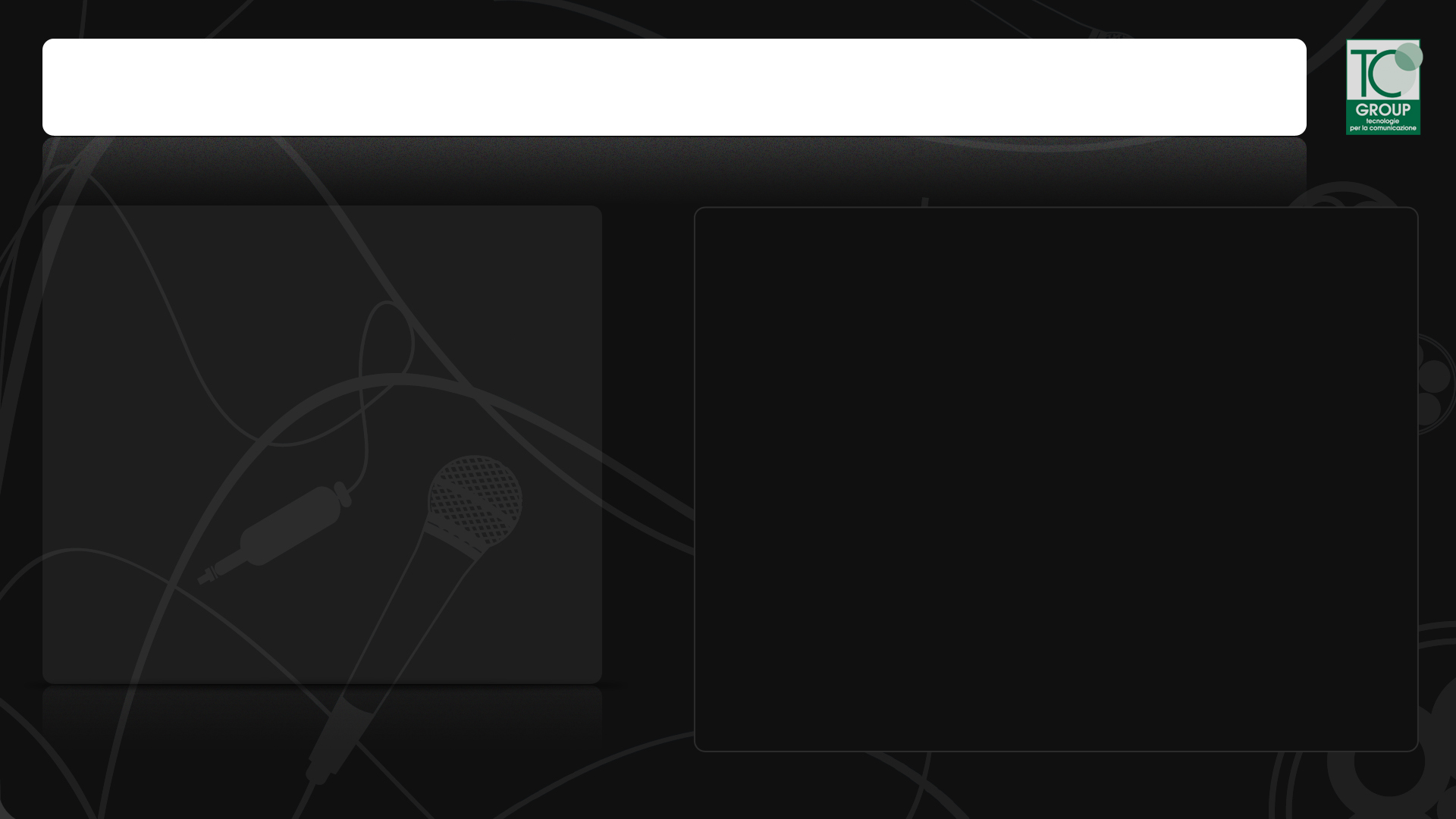 WEBINAR – Case Study
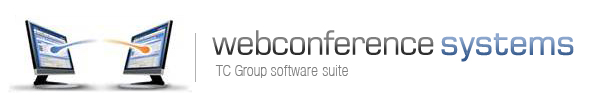 Settembre 2012:  Webinar TecnoFad 

Attori coinvolti: un moderatore e tre relatori da sedi remote distinte con regia centralizzata
Utenti:  oltre 150 partecipanti

Modalità di fruizione:  Gli utenti registrati hanno potuto visualizzare in diretta le varie relazioni, partecipando a momenti di approfondimento via chat. Dopo aver fruito gli ulteriori moduli didattici on line hanno concluso il loro percorso ECM con la compilazione del questionario.
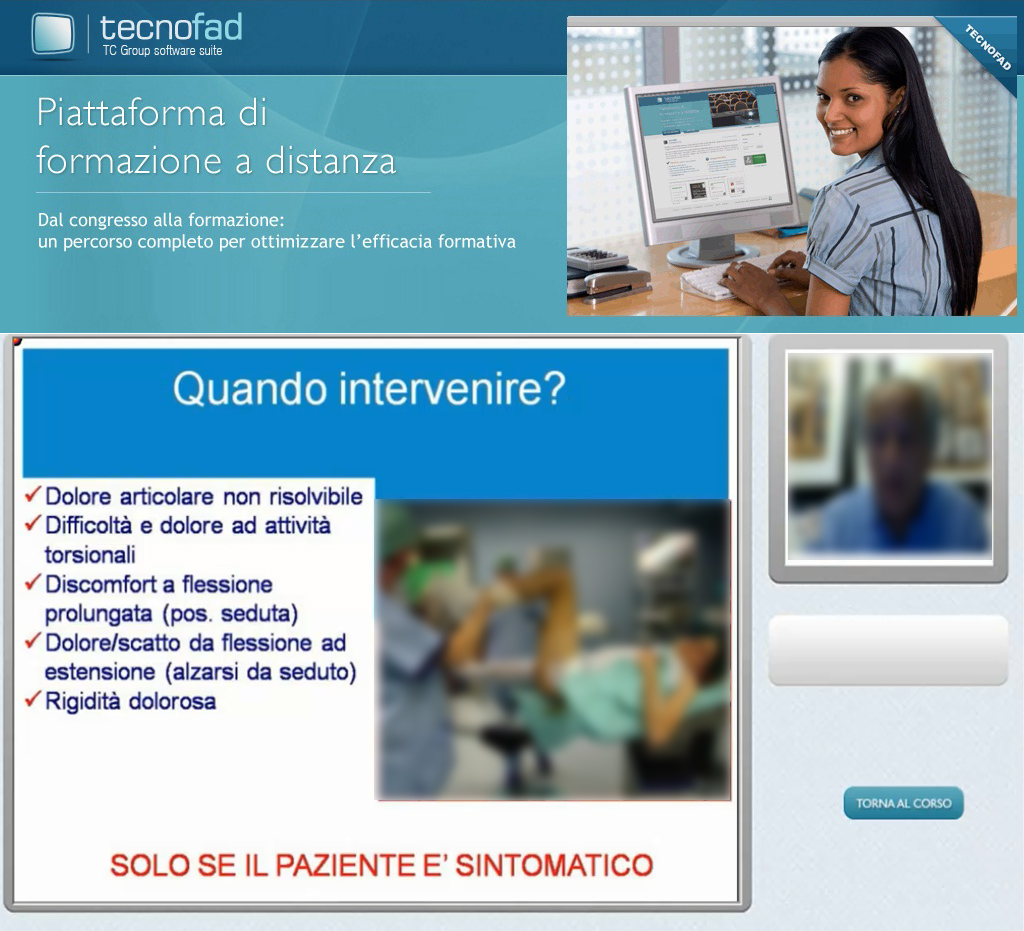 © Tecnoconference – TC Group  2012
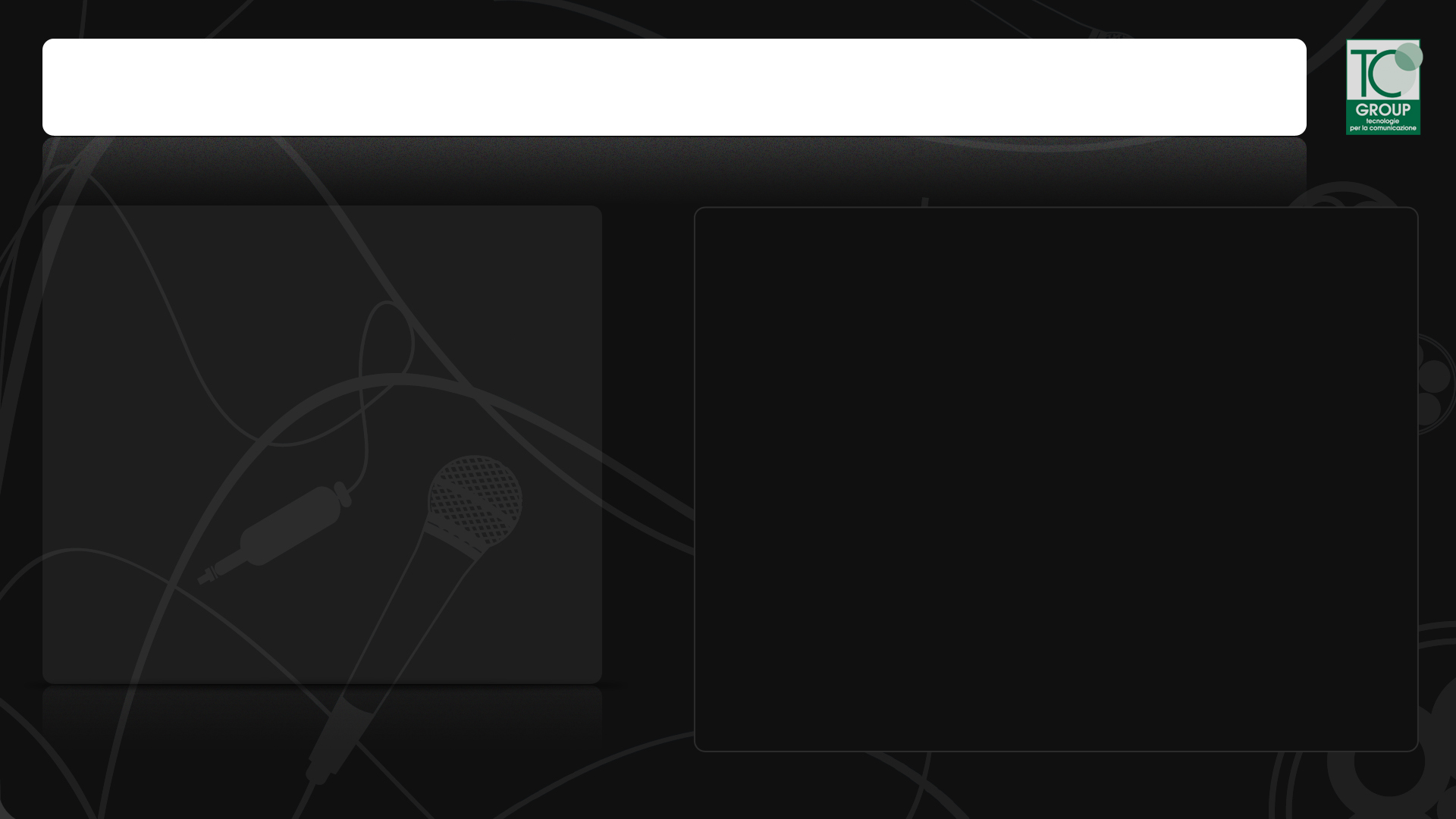 FRUIZIONE MULTICANALE
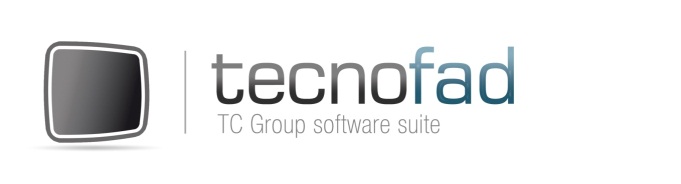 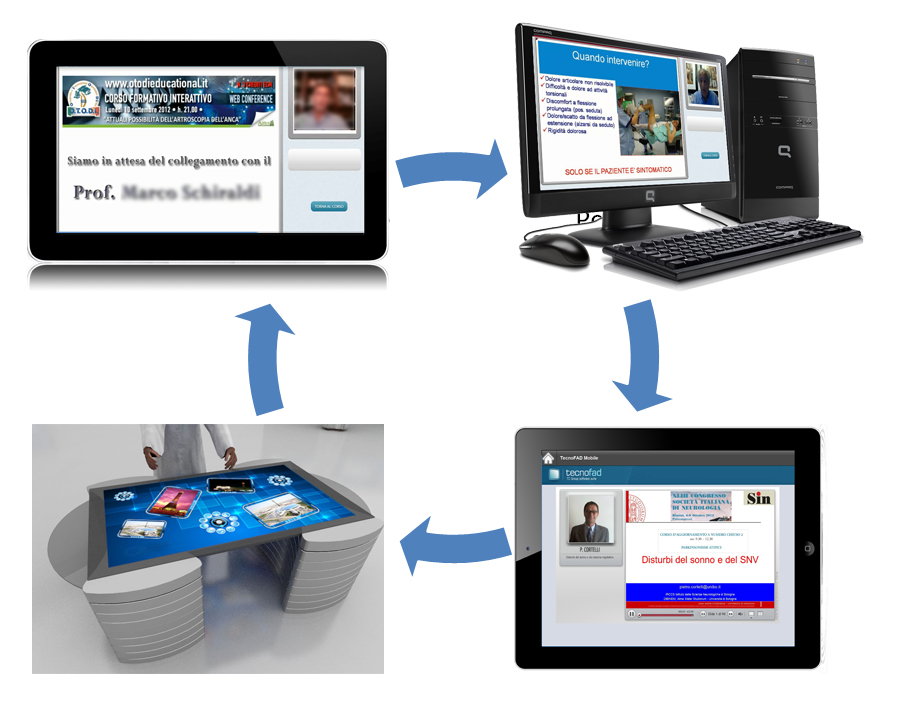 La piattaforma di formazione a distanza è fruibile attraverso un’ architettura multicanale che consente all’utente di effettuare il percorso formativo utilizzando strumenti diversi e intercambiabili: 
 Sito web
 Tablet
 Smartphones
© Tecnoconference – TC Group  2012
VANTAGGI DI UNICO PARTNER TECNOLOGICO
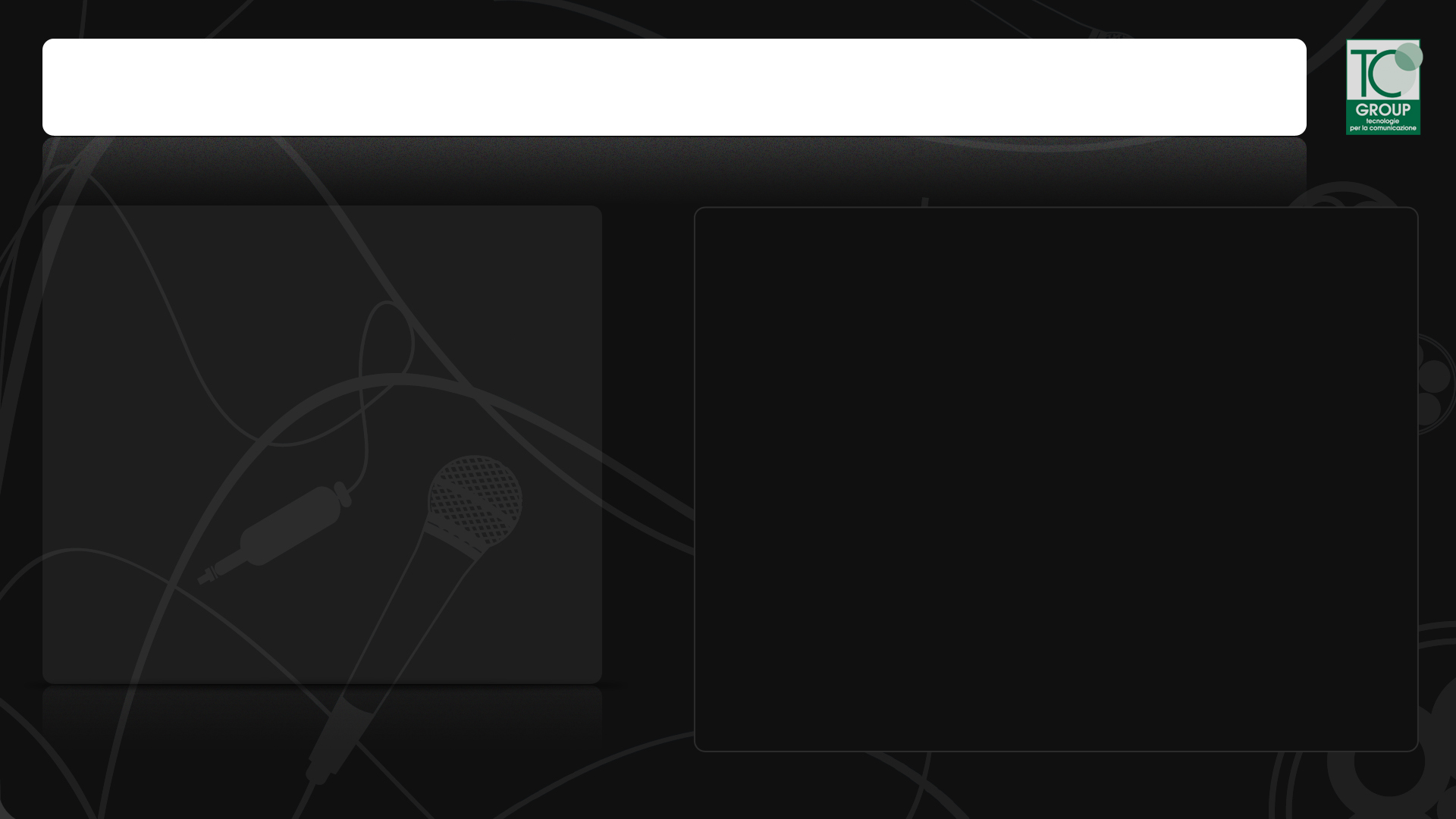 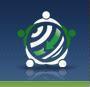 Un unico Partner 
per Congressi e Corsi di Formazione
+
Ampia gamma di Soluzioni IT
=
Visione della Formazione a 360°
Contenimento dei costi
Consulenza specializzata
Soluzioni tecnologiche innovative
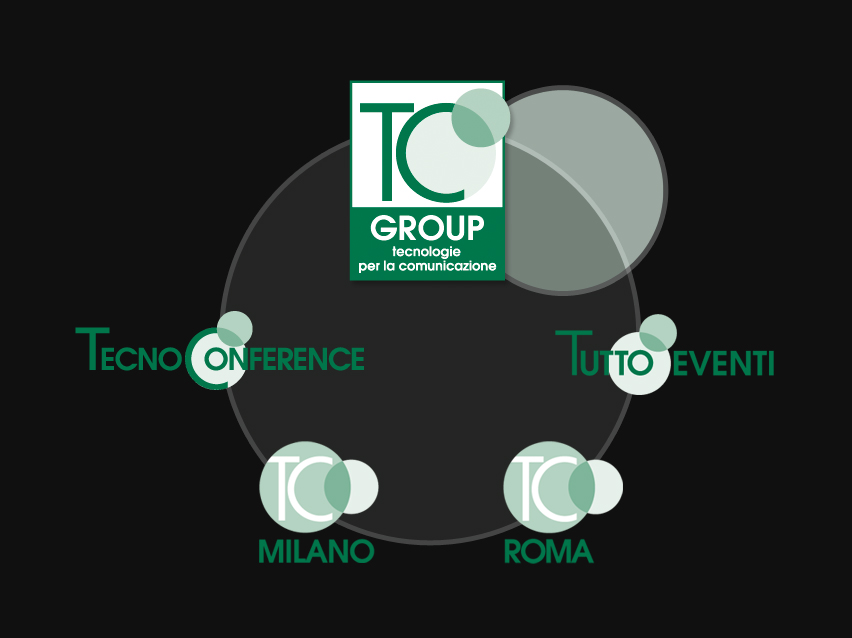 © Tecnoconference – TC Group  2012
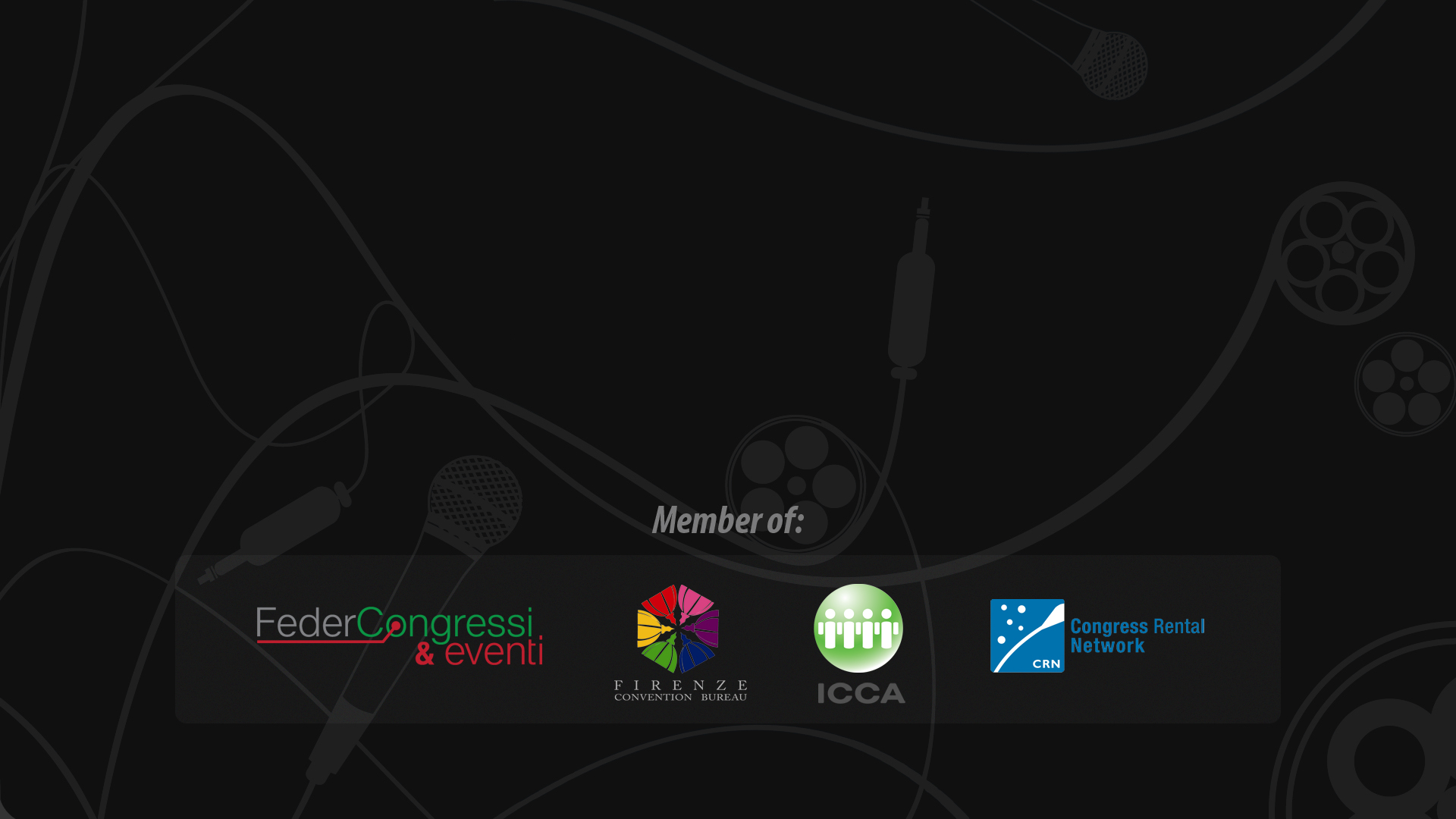 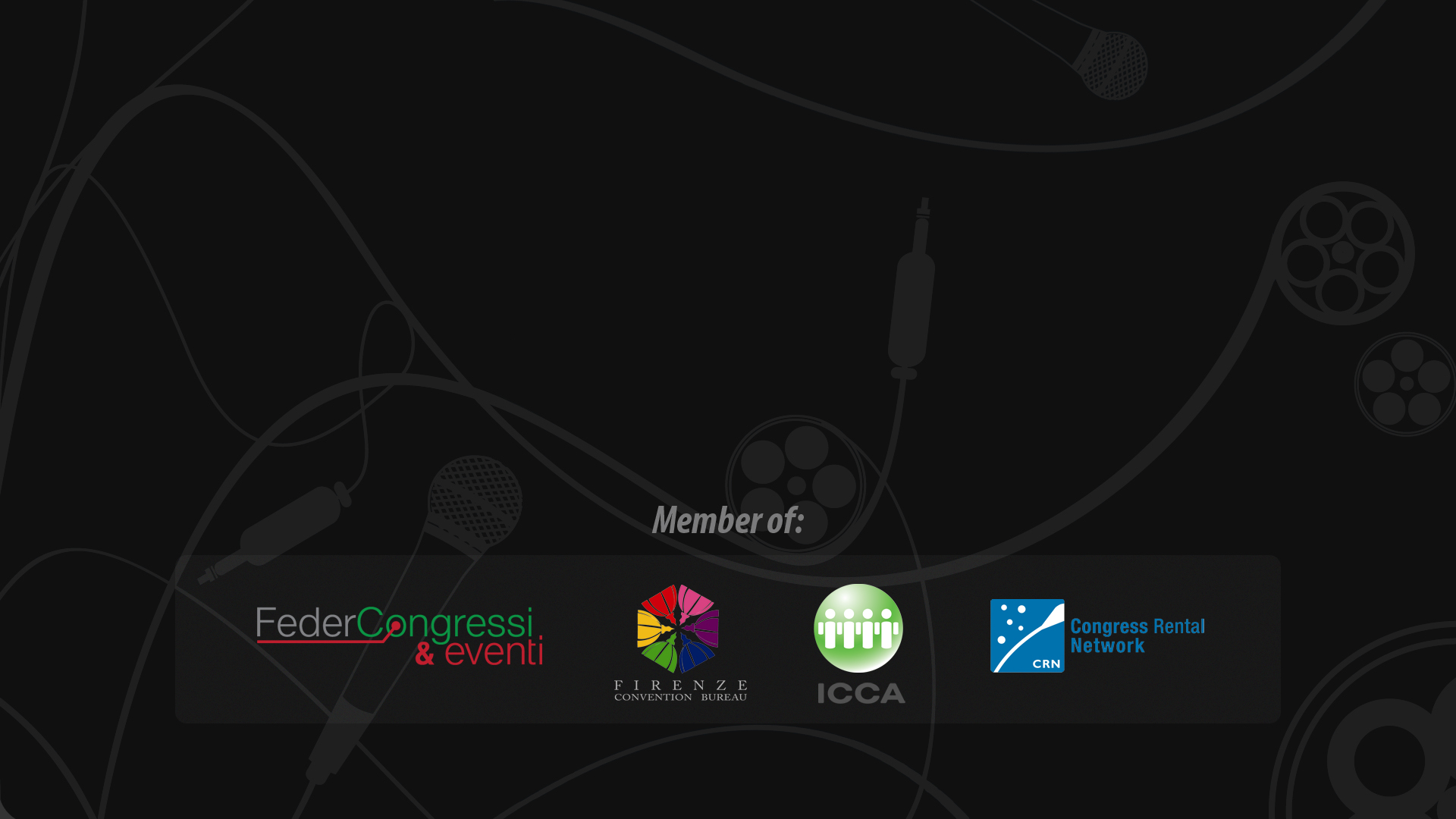 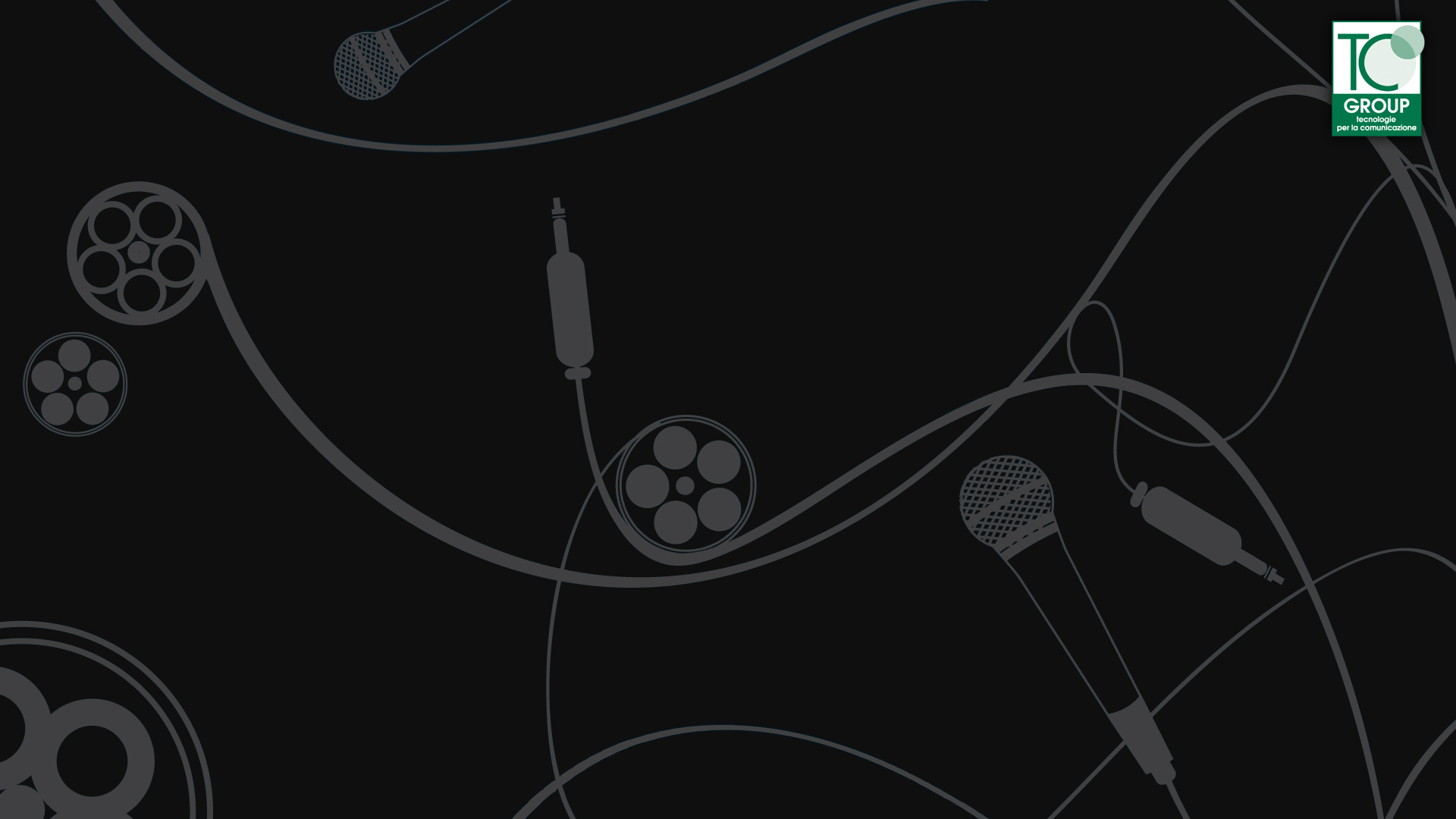 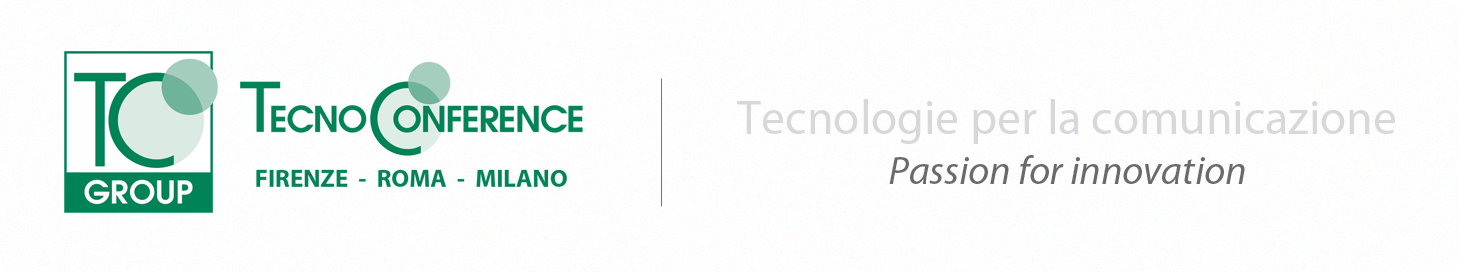 TECNOCONFERENCE – TC GROUP
FIRENZE - ROMA - MILANO

Sede centrale:Via dei Perfetti Ricasoli, 94/9650127 FIRENZETel. +39 055 32692.1info@tecnoconference.it
www.tcgroup.it

Member of:
Sede centrale:Via dei Perfetti Ricasoli, 94/9650127 FIRENZETel. +39 055 32692.1info@tecnoconference.it
www.tcgroup.it
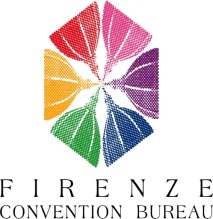 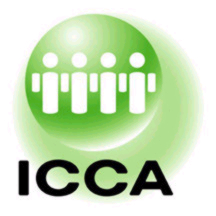 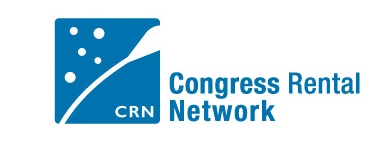 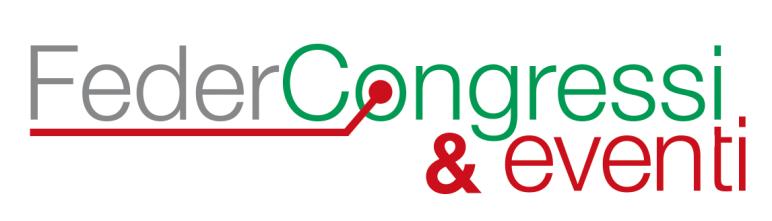 © Tecnoconference – TC Group  2012